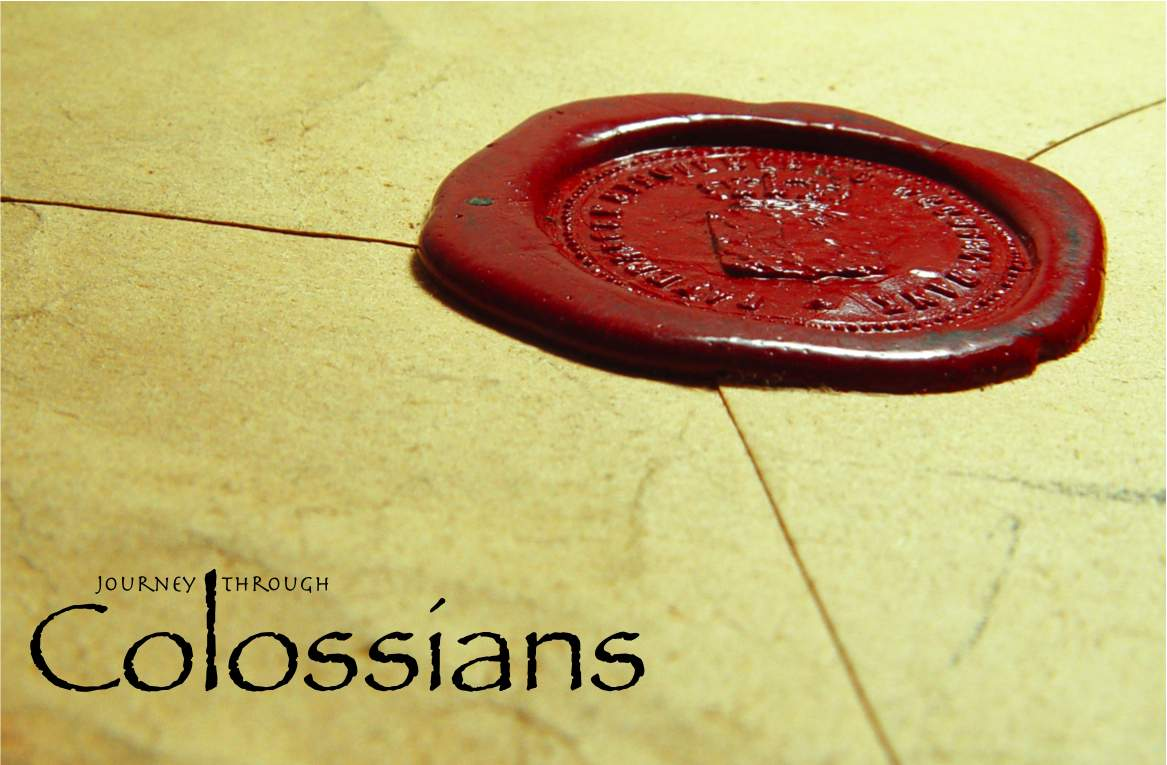 RescuedRelocatedand Redeemed
Colossians 1:13-14
13  He has delivered us from the power of darkness and conveyed us into the kingdom of the Son of His love, 
14  in whom we have redemption through His blood, the forgiveness of sins. 

Colossians 1:13-14, NKJV
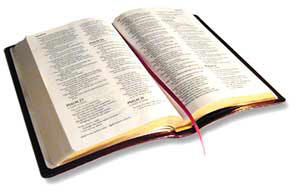 1. Rescued
“delivered” - RHOUMAI
“to rush or draw for oneself, i.e., to rescue” (Strong’s)
“to draft to oneself, to rescue, to deliver” (Thayer)
“to rescue from, preserve from” (Vine)
“Rescued” from the “power” or “domain of darkness”
A spiritual force; the sphere in which Satan exerts his influence (Eph. 6:12)
An environment for a host of evil activities (Luke 22:53; Eph. 5:8-12; 1 Thess. 5:5-8)
A prison (Acts 26:18; Rom. 6:17-18)
Hell is “outer darkness” (Matt. 8:12)
2. Relocated
conveyed (NKJV)
translated (KJV)
delivered (NASV)
brought into (NIV)
transferred (ESV)
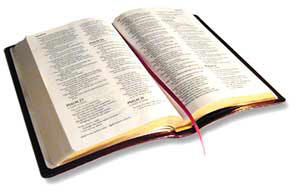 2. Relocated
METHISTEMI
“to transpose, transfer, remove from one place to another, change of situation or place” (Thayer)
“from meta ‘implying change,’ and histemi ‘to cause to stand’” (Vine)
Was used to refer to the act of transplanting races from one country to another.
2. Relocated
Light
Kingdom of God
Darkness
Power of Satan
2. Relocated
Light
Kingdom of God
Acts 2:47
Acts 26:18
Darkness
Power of Satan
Why be in the kingdom of God?
a chosen generation
royal priesthood 
holy nation
His own special people
have obtained mercy
1 Peter 2:9-10
3. Redeemed
In the Old testament - property, animals, and people could be redeemed by satisfying a price or meeting a ransom. 
In the New Testament - emphasis is upon man being freed from the bondage of sin through the payment of the blood of Christ.
1 Peter 1:18-19
In Christ we have been…
Rescued
Relocated
Redeemed
Are you in Christ?

“For as many of you as were baptized into Christ have put on Christ” (Gal. 3:27).
Or are you still in darkness?